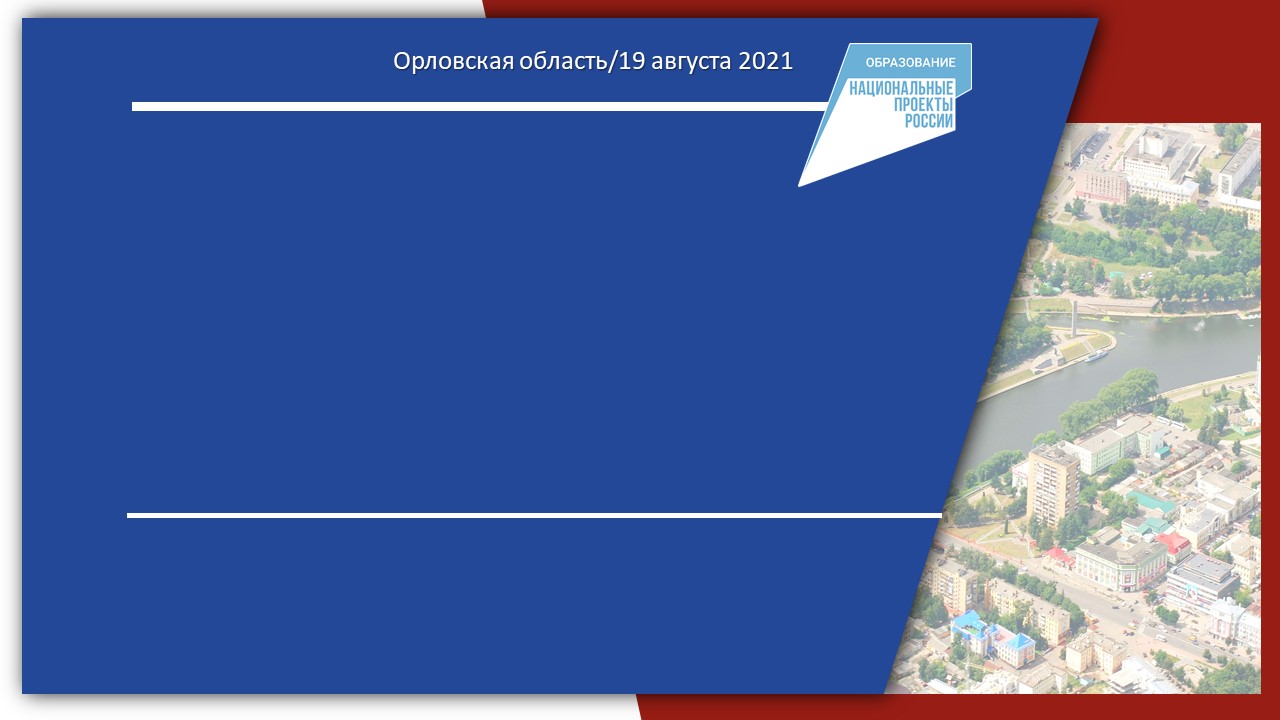 О развитии движения «Абилимпикс» в 
Орловской области
ФОКИН  Максим Андреевич
БПОУ ОО «Орловский технологический техникум, начальник центра инклюзивного образования, руководитель ЦРД «Абилимпикс»
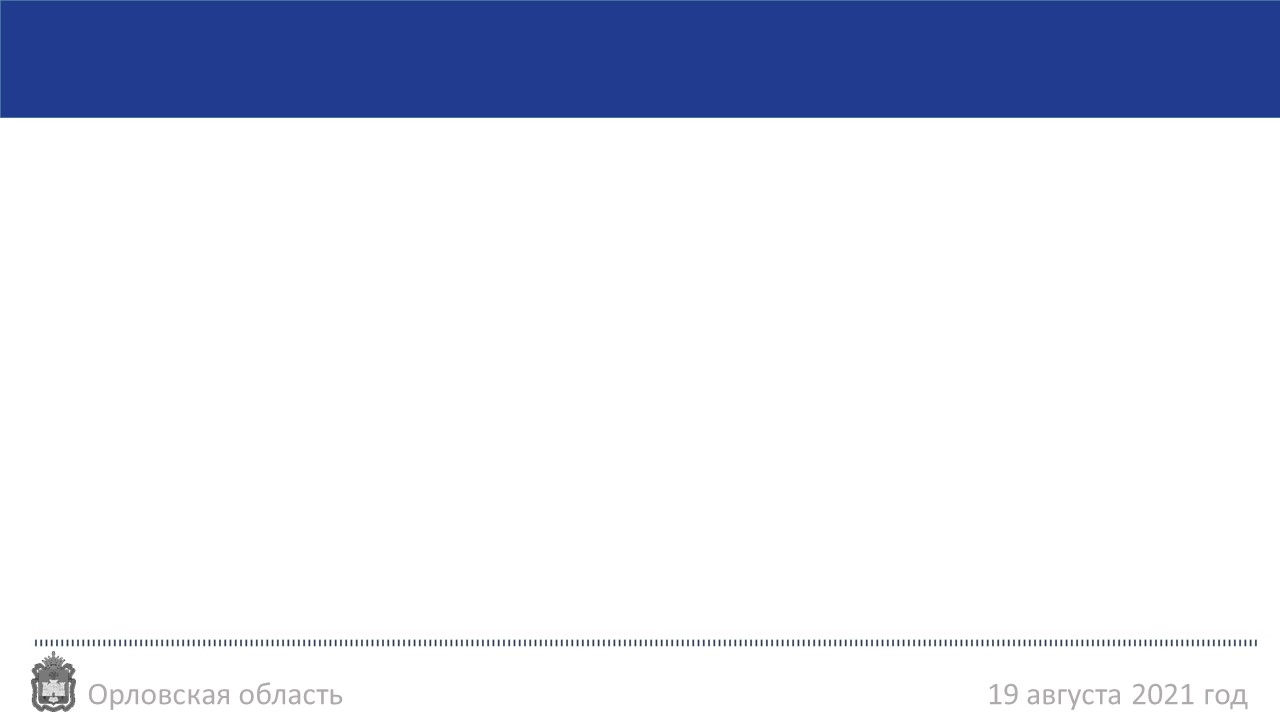 Новая концепция развития движения «Абилимпикс» до 2030 г.
Развитие в РФ движения по профессиональному мастерству среди инвалидов и лиц с ограниченными возможностями здоровья «Абилимпикс», обеспечивающего эффективную профессиональную ориентацию и мотивацию к получению профессионального образования, содействие их трудоустройству и социокультурной инклюзии в обществе, развитию новых профессий и трудовой занятости
Новая
цель
Новые (добавленные) задачи движения «Абилимпикс»
◆ развитие региональных  компетенций, ориентированных
 на региональные рынки труда
◆ обеспечение и создание условий для реализации права на профессиональную самореализацию или трудовую занятость инвалидов
◆ популяризация лучших практик инклюзивного образования
◆ содействие в организации
и методическая поддержка  профессиональных смен
в лагерях, детских центрах
◆ внедрение системы оценки  эффективности работы региональных центров развития движения
◆ вовлечение некоммерческих организаций, с целью разработки  единых подходов при получении грантовой поддержки
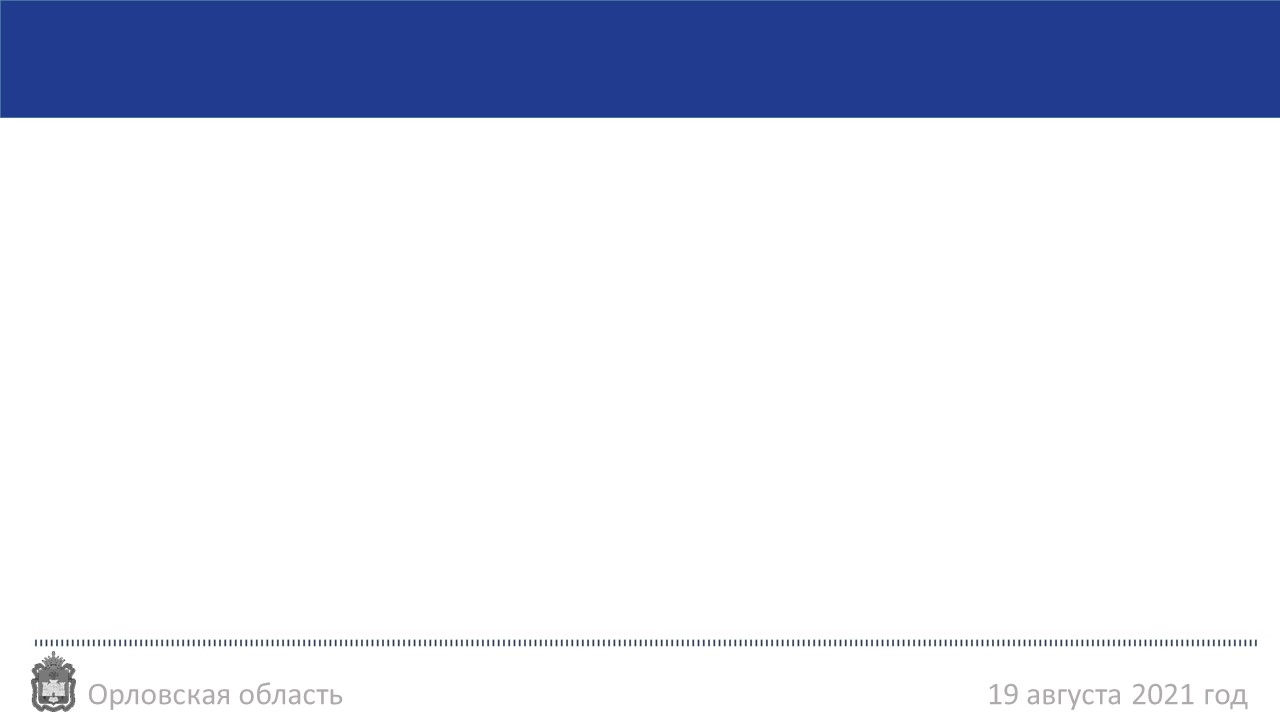 Ключевые изменения в концепции развития движения «Абилимпикс» до 2030 г.
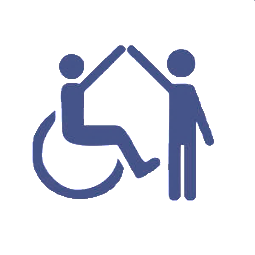 участвует в проектировании и подготовке конкурсов «Абилимпикс», состоящий из участников от 18 до 44 лет.  Председатель молодежного совета входит в состав организационного комитета
Молодежный совет
 «Абилимпикс»
будут проводиться среди организаций различных форм собственности для работающих у них людей
 с инвалидностью и ограниченными возможностями здоровья
Корпоративные чемпионаты
 «Абилимпикс»
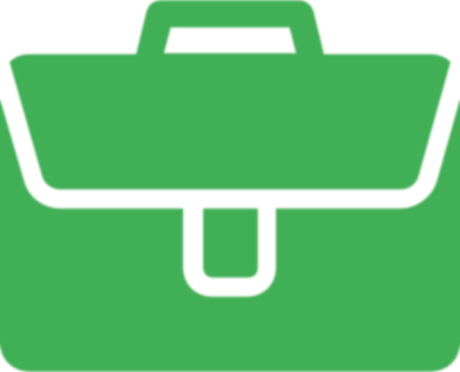 участие в проектах «Профстажировки 2.0», «Шоу профессий», «Билет в будущее», ВДЦ «Смена», ВДЦ «Орлёнок», ВДЦ «Океан», МДЦ «Артек», ОЦ «Сириус», мастерской управления «Сенеж»
для инвалидов с тяжелыми нозологическими нарушениями. Порядок проведения соревнований по данному направлению определяется отдельным положением
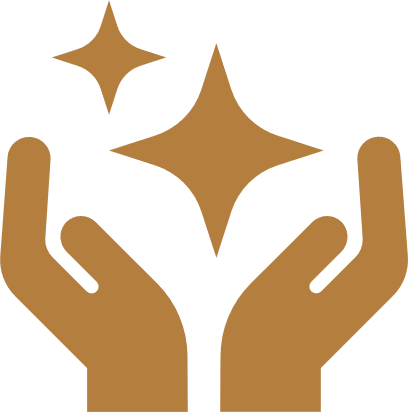 Развитие профориентации и трудоустройства
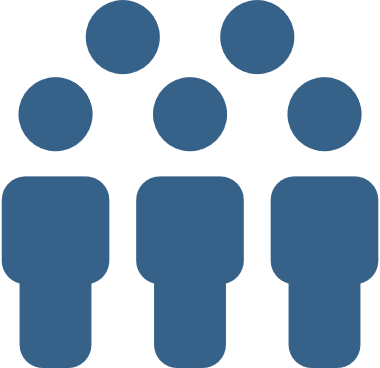 Сопровождаемая
трудовая занятость
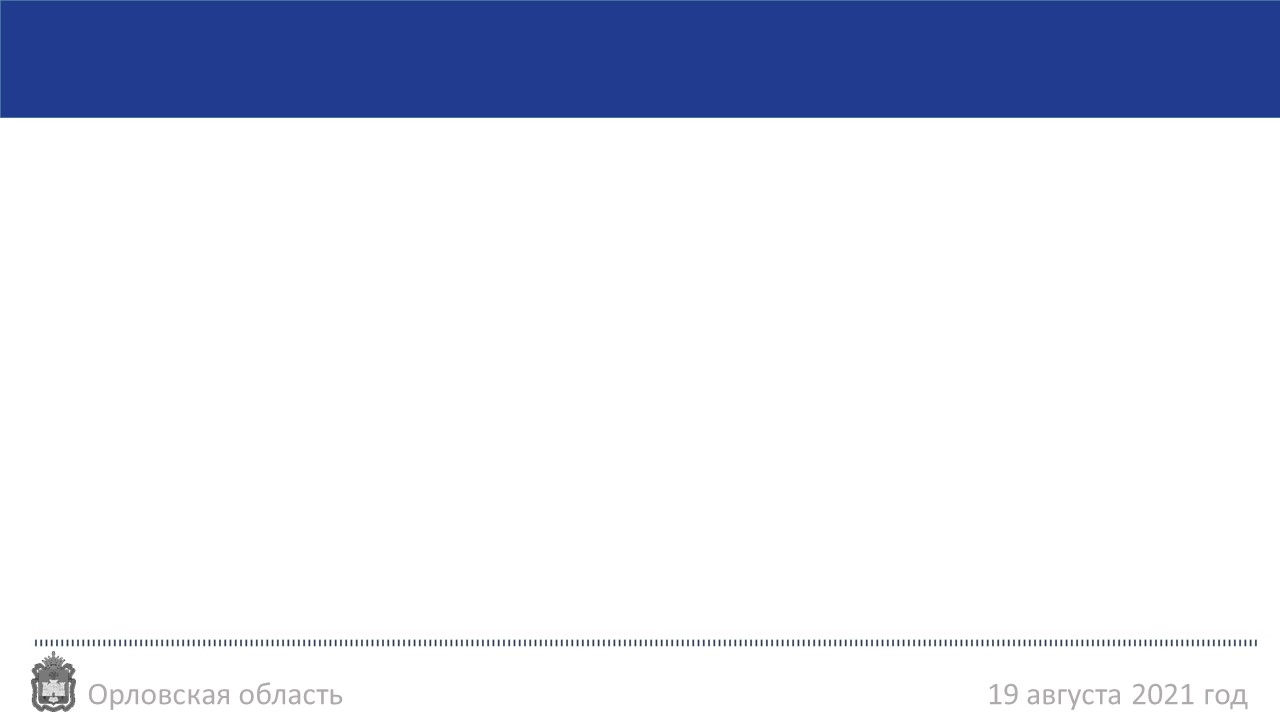 Динамика развития конкурсного движения «Абилимпикс»  в Орловской области
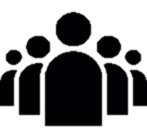 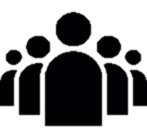 90 
участников
7 
участников
2016 г.
2020 г.
18 соревновательных
компетенций
2 соревновательные
компетенции
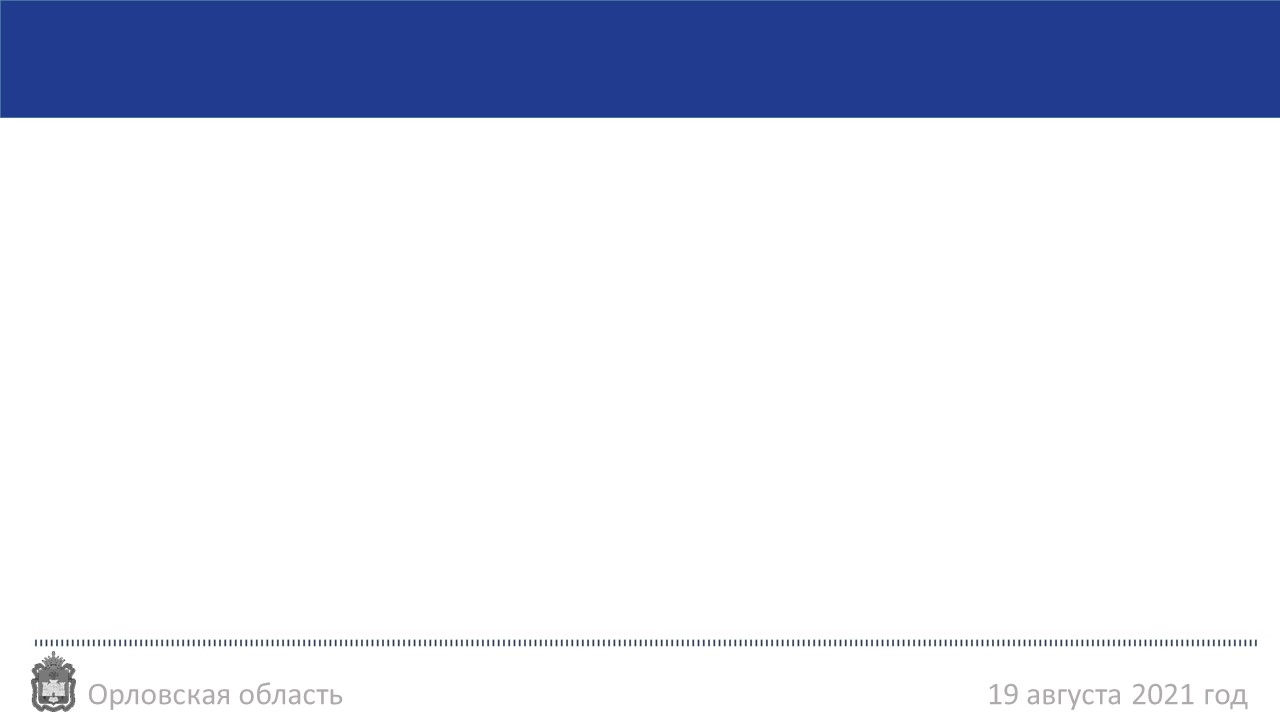 Вовлеченность образовательных организаций региона в развитие движения «Абилимпикс»
Менее 2%
участников
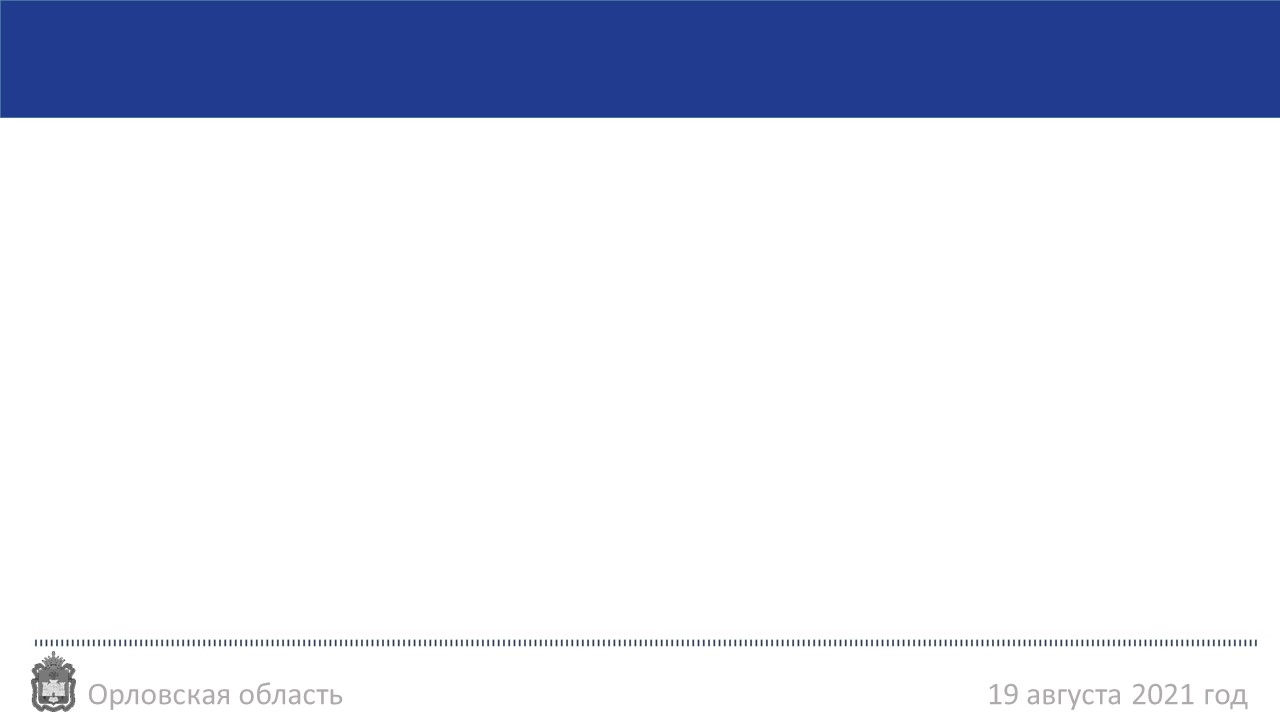 Трудоустройство участников движения «Абилимпикс» в Орловской области
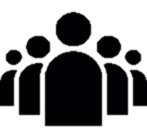 144 человека (81,3%) 
продолжают обучение
1 место по доле трудоустроенных участников «Абилимпикс» в ЦФО
177 
участников
(фактически в период 
с 2018 по 2020 гг.)
27 человек (15,3%) 
трудоустроены
6 человек (3,4%) 
не трудоустроены
Содействие трудоустройству участников VI Национального чемпионата «Абилимпикс» 
в рамках еженедельного мониторинга Минпросвещения РФ
16 чел.                продолжают обучение по программам СПО, ПО, ВО (88,8%)
1  чел.                  трудоустроен (5,6%)
1 чел.                заключен договор  
об отложенном  трудоустройстве (5,6%)
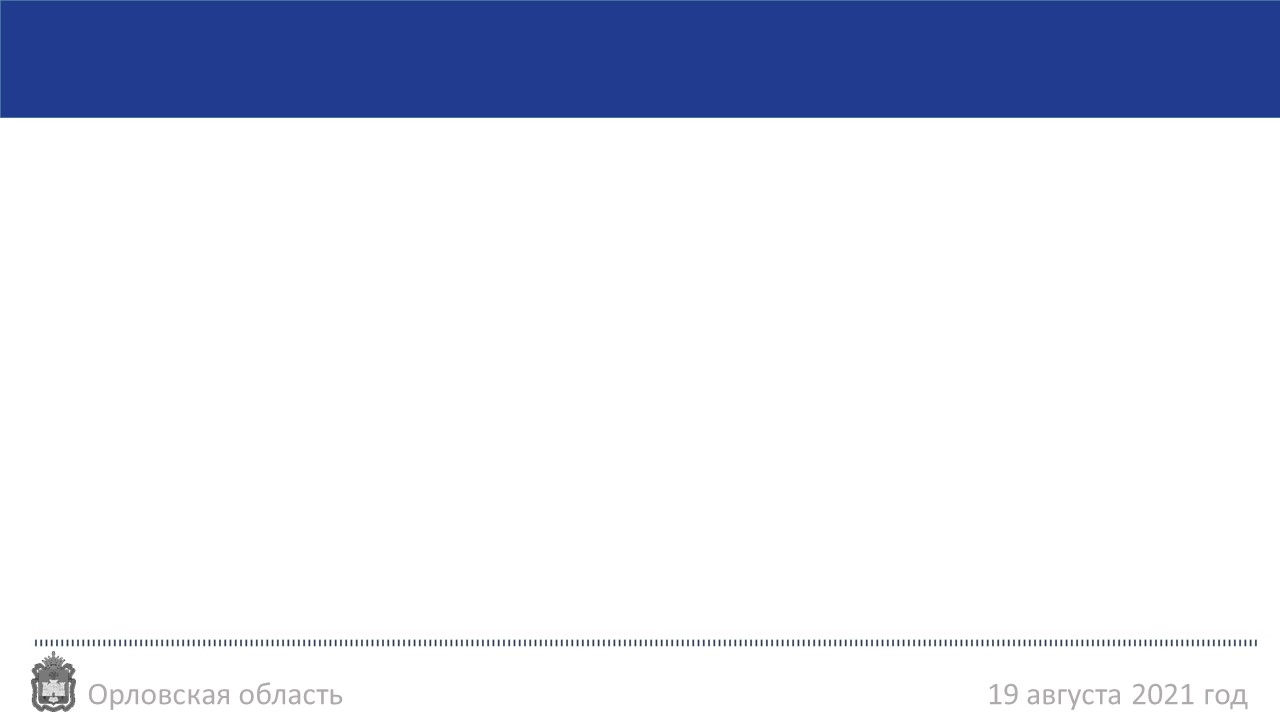 Региональный  чемпионат «Абилимпикс»  Орловской области 2021 г.
Партнеры 
чемпионата
ВОИ, ВОРДИ, АНО «Равные», АНО «Святые   покрова», ООО «Семинарское», 
ООО «Галан», ООО «Энкомсервис», ООО «Тетраморф», ООО «Пате», ООО «Милкенд»
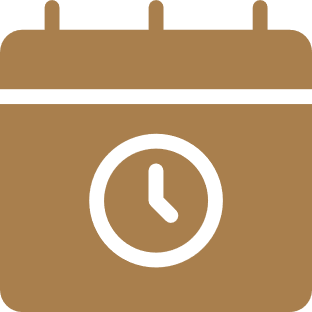 СРОКИ ПРОВЕДЕНИЯ:
27-30 сентября 2021 г.
ФОРМАТ ПРОВЕДЕНИЯ:
ОЧНО-ДИСТАНЦИОННЫЙ
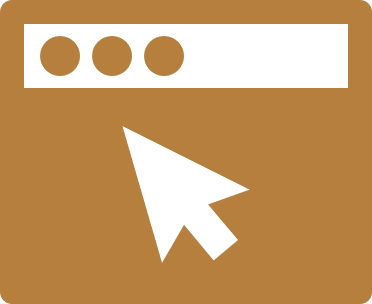 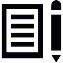 Программа чемпионата:
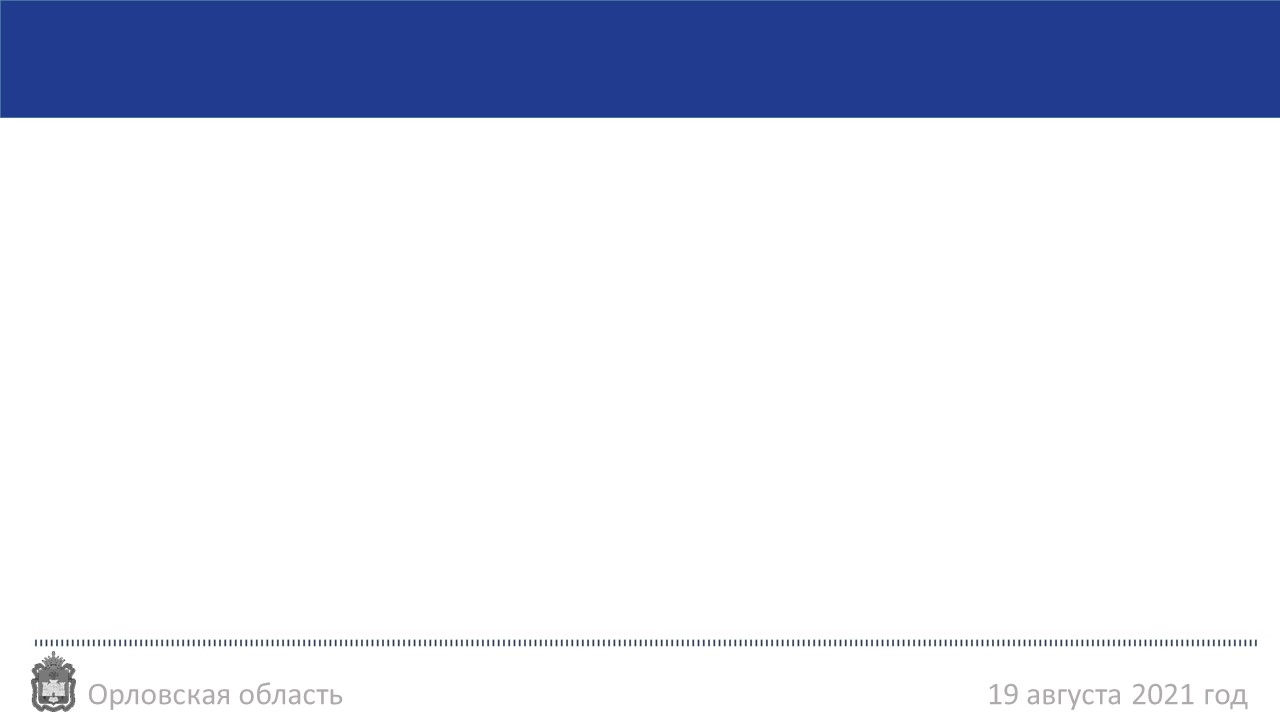 Площадки и компетенции регионального чемпионата «Абилимпикс» 2021г.
Гончарное дело (школьники)
     Изобразительное искусство (школьники)
Резьба по дереву (студенты)
Бисероплетение (студенты)
Торговля (студенты)
Новые компетенции и категории
региона
Категория «Студенты»
Категория «Школьники»
БПОУ ОО «Орловский технологический техникум»
Веб-дизайн, Администрирование баз данных, Разработчик виртуальной и дополненной реальности, Брошюровка и переплетное дело , Обработка текста, Ремонт и обслуживание автомобилей 
БПОУ ОО «Орловский техникум сферы услуг»
Торговля, Документационное обеспечение управления и архивоведение
БПОУ ОО «Орловский техникум технологии и предпринимательства имени В. А. Русанова»
Поварское дело, Швея 
БПОУ ОО «Орловский базовый медицинский колледж»
Медицинский и социальный уход 
БПОУ ОО «Орловский реставрационно-строительный техникум»
Резьба по дереву 
БПОУ ОО «Болховский педагогический колледж»
Бисероплетение 
ФГБОУ ВО «Орловский государственный университет
 имени И. С. Тургенева»
Предпринимательство, Психология, Социальная работа
БПОУ ОО «Орловский техникум агробизнеса и сервиса»
Бисероплетение , Резьба по дереву, Художественное вышивание
КОУ ОО «Орловская общеобразовательная школа для обучающихся с ограниченными возможностями здоровья» 
Изобразительное искусство
АНО «Святые Покрова»
Гончарное дело
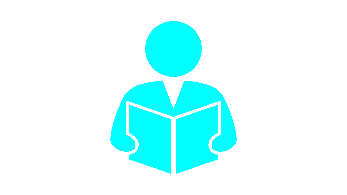 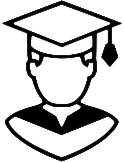 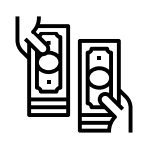 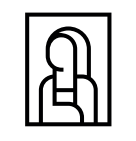 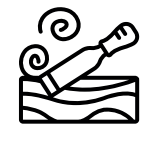 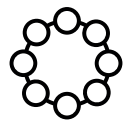 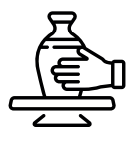 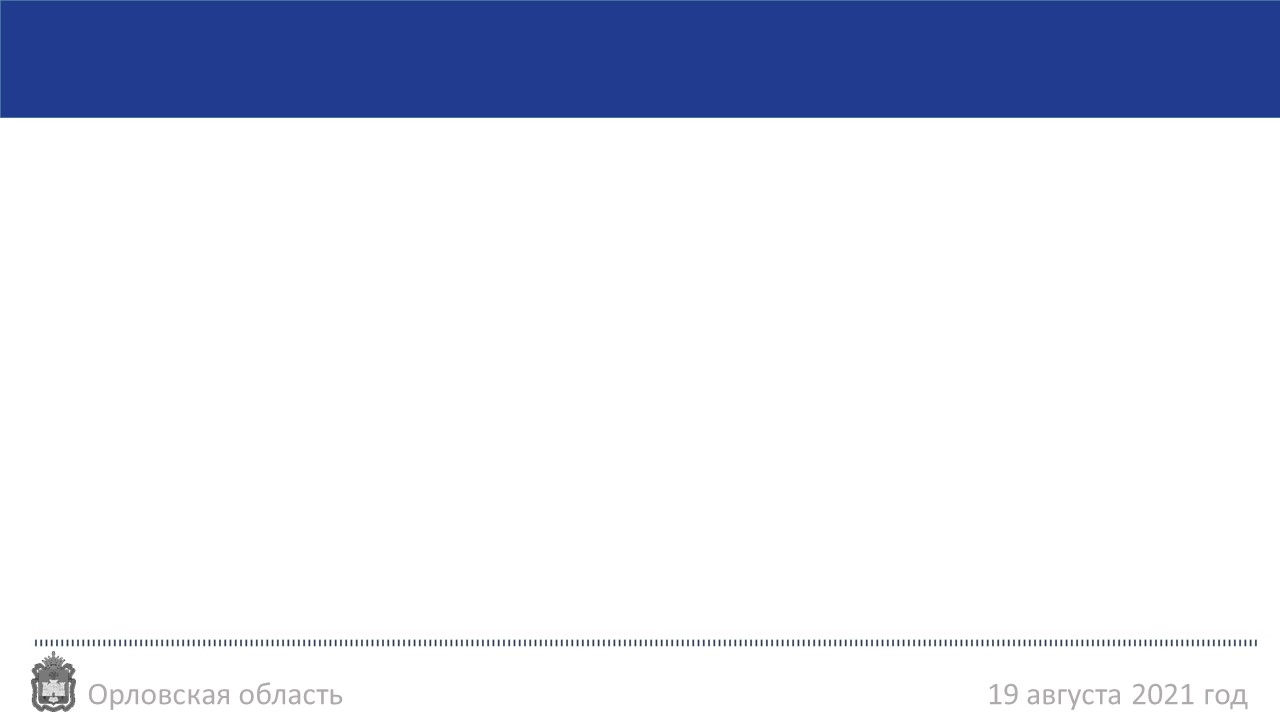 Участие  Орловской области в 
Национальном чемпионате «Абилимпикс»
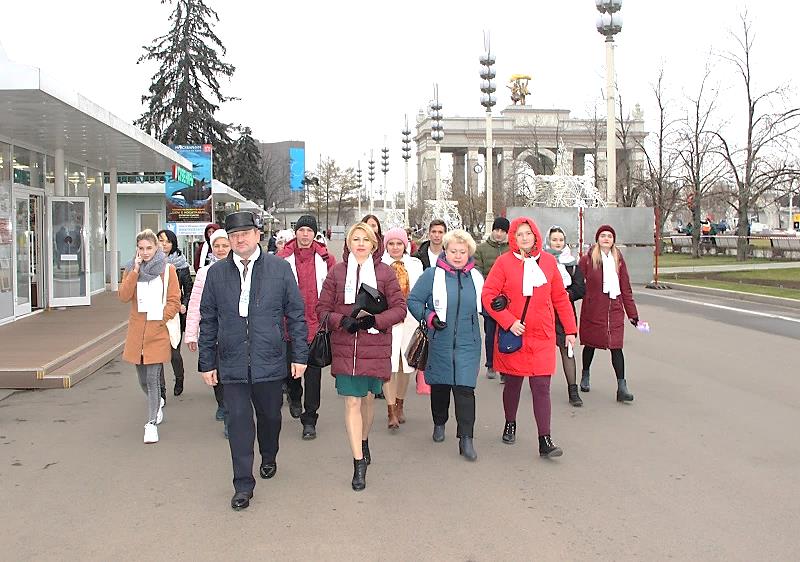 4
2
4
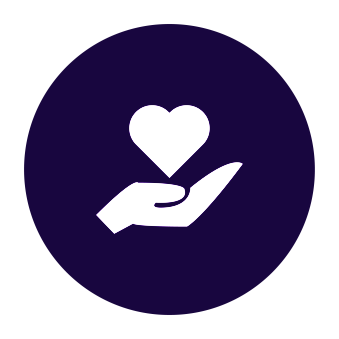 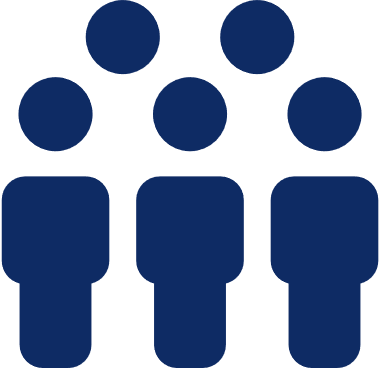 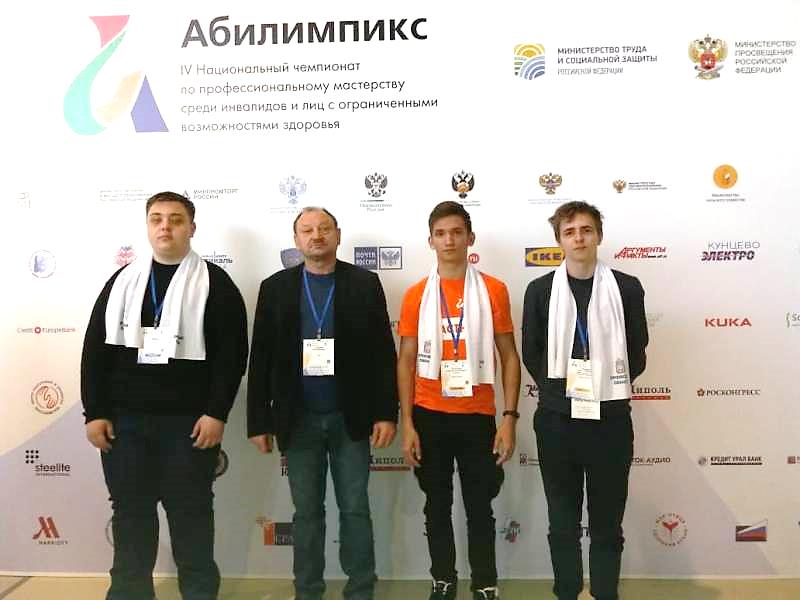 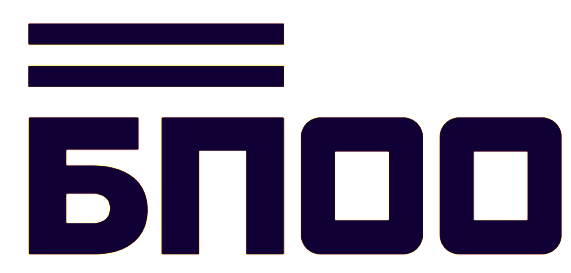 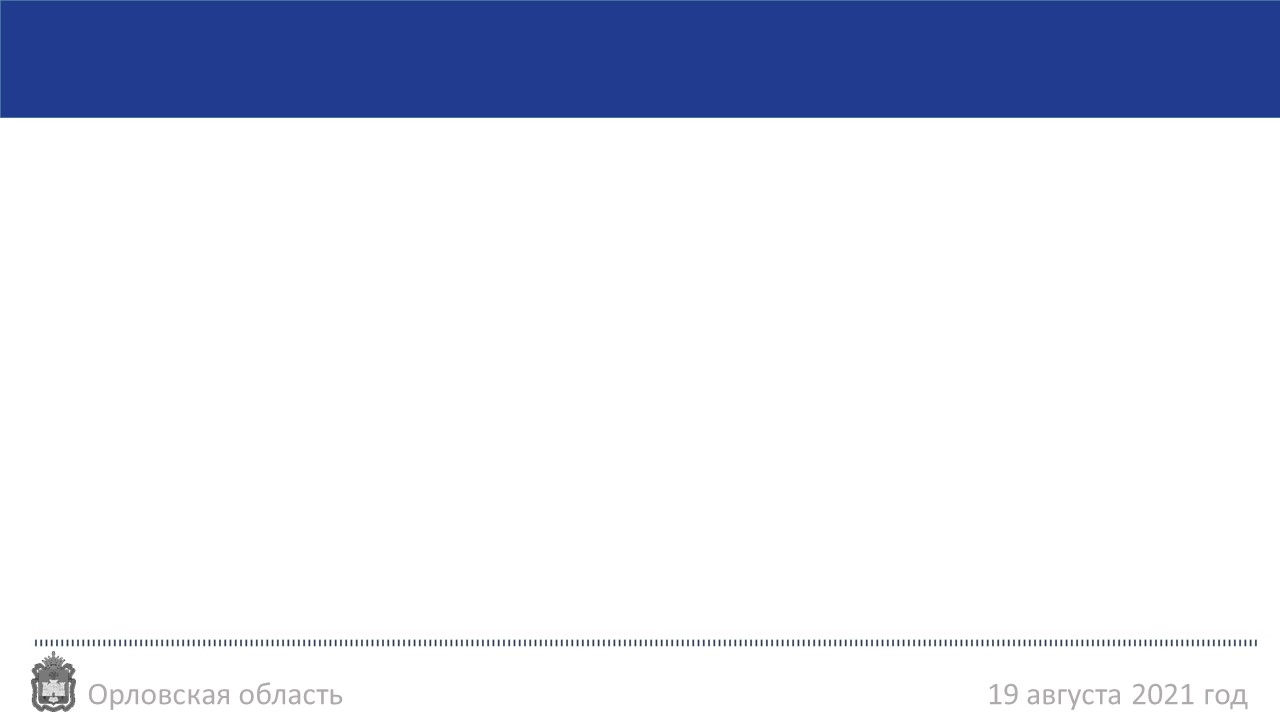 Подготовка Национальной сборной «Абилимпикс» Орловской области
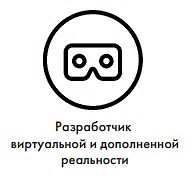 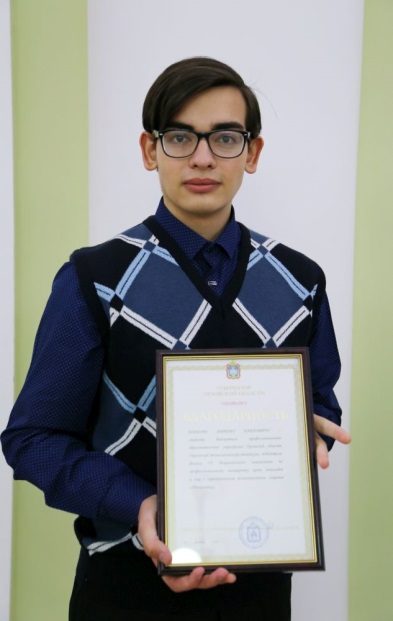 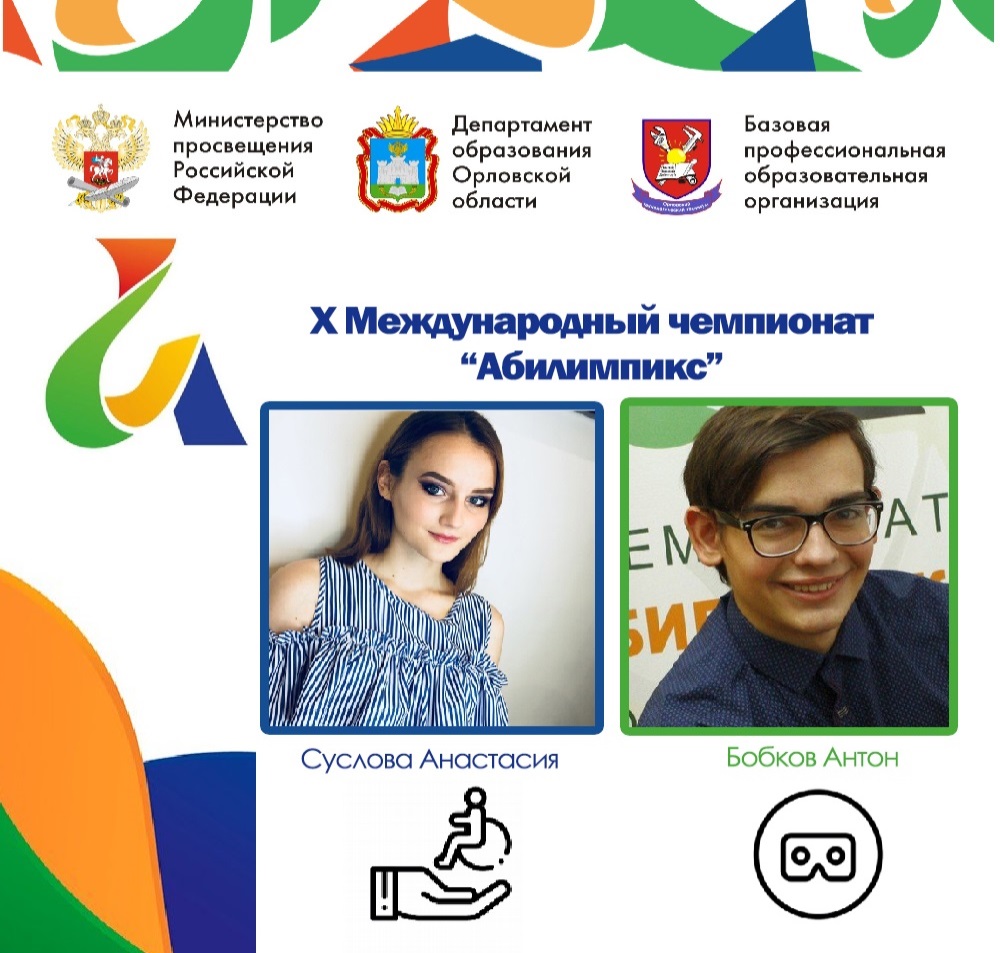 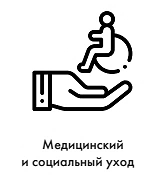 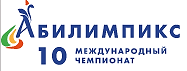 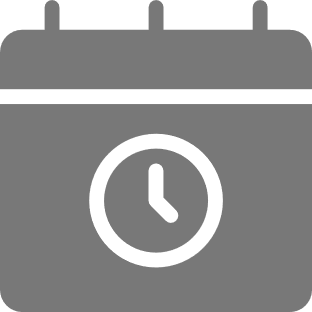 СРОКИ ПРОВЕДЕНИЯ:
март 2022 г.
Суслова Анастасия, 
БПОУ ОО «Орловский базовый медицинский колледж»
Бобков Антон, 
БПОУ ОО «Орловский технологический техникум»
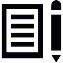 Основные мероприятия по подготовке сборной:
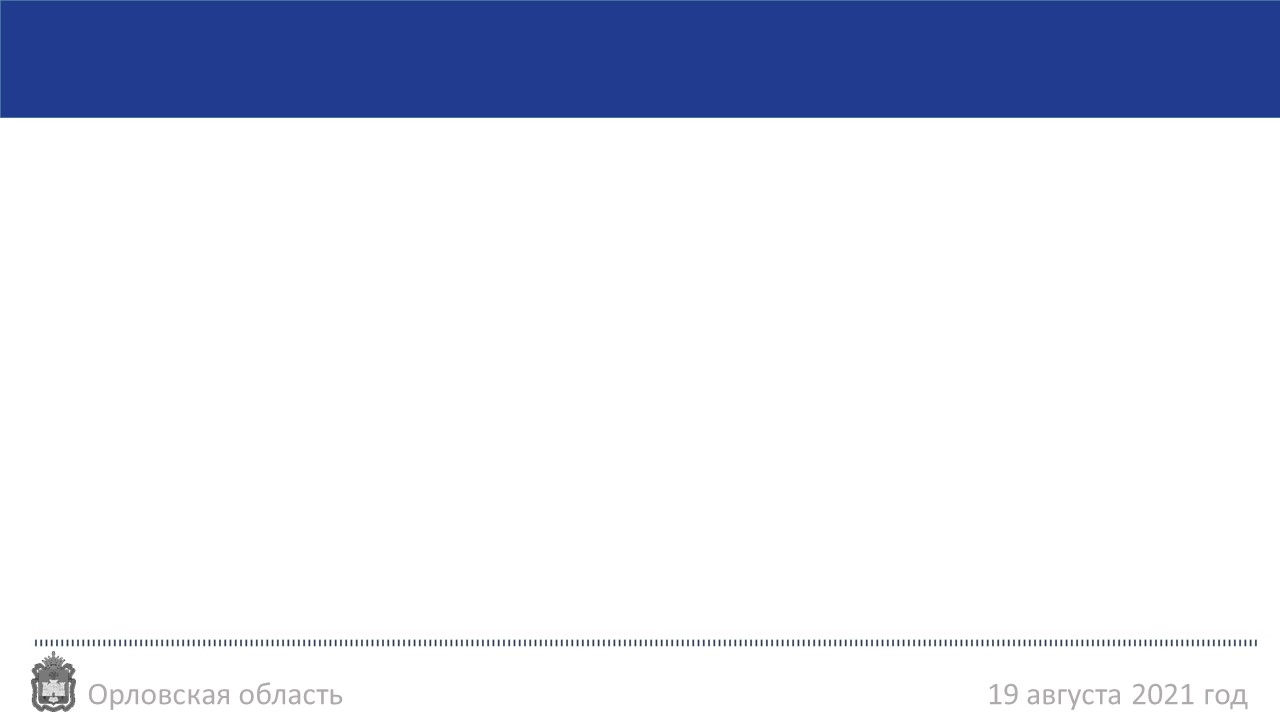 Основные направления развития движения «Абилимпикс» в Орловской области до 2023 г.
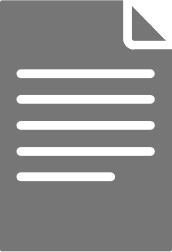 В соответствии с проектом «дорожной карты» Департамента
государственной политики в сфере среднего профессионального образования и профессионального обучения Минпросвещения России
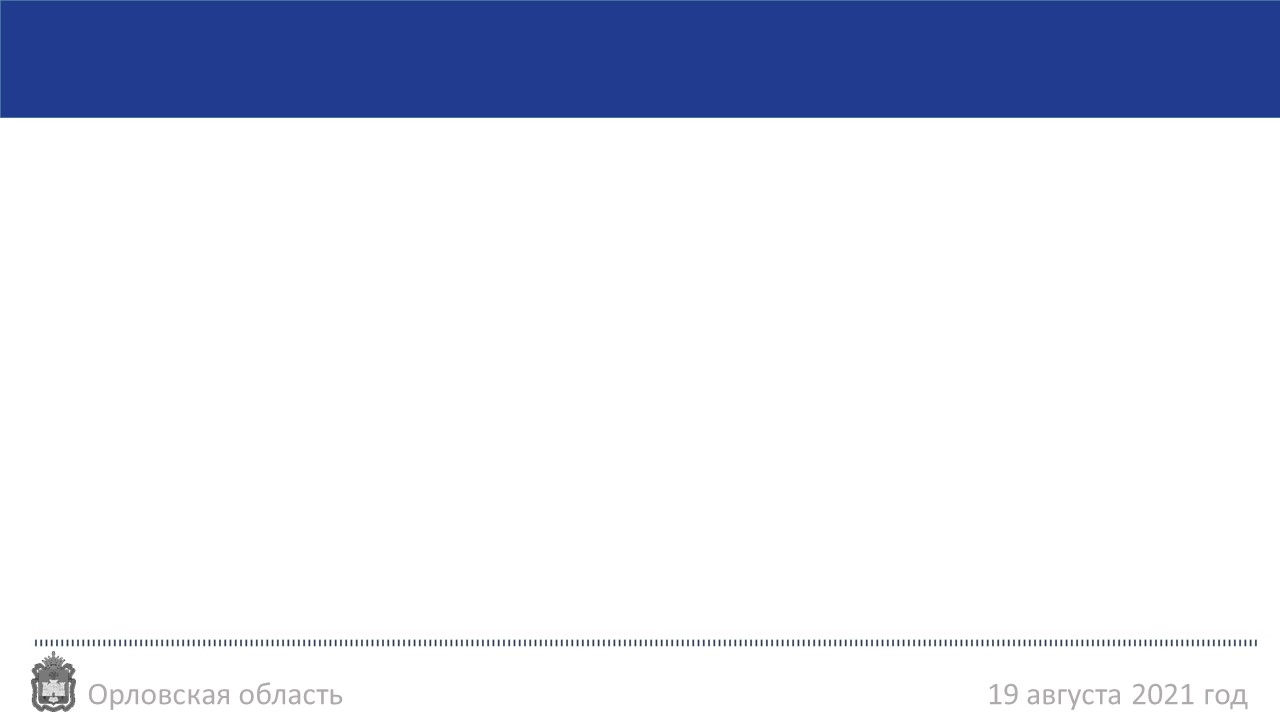 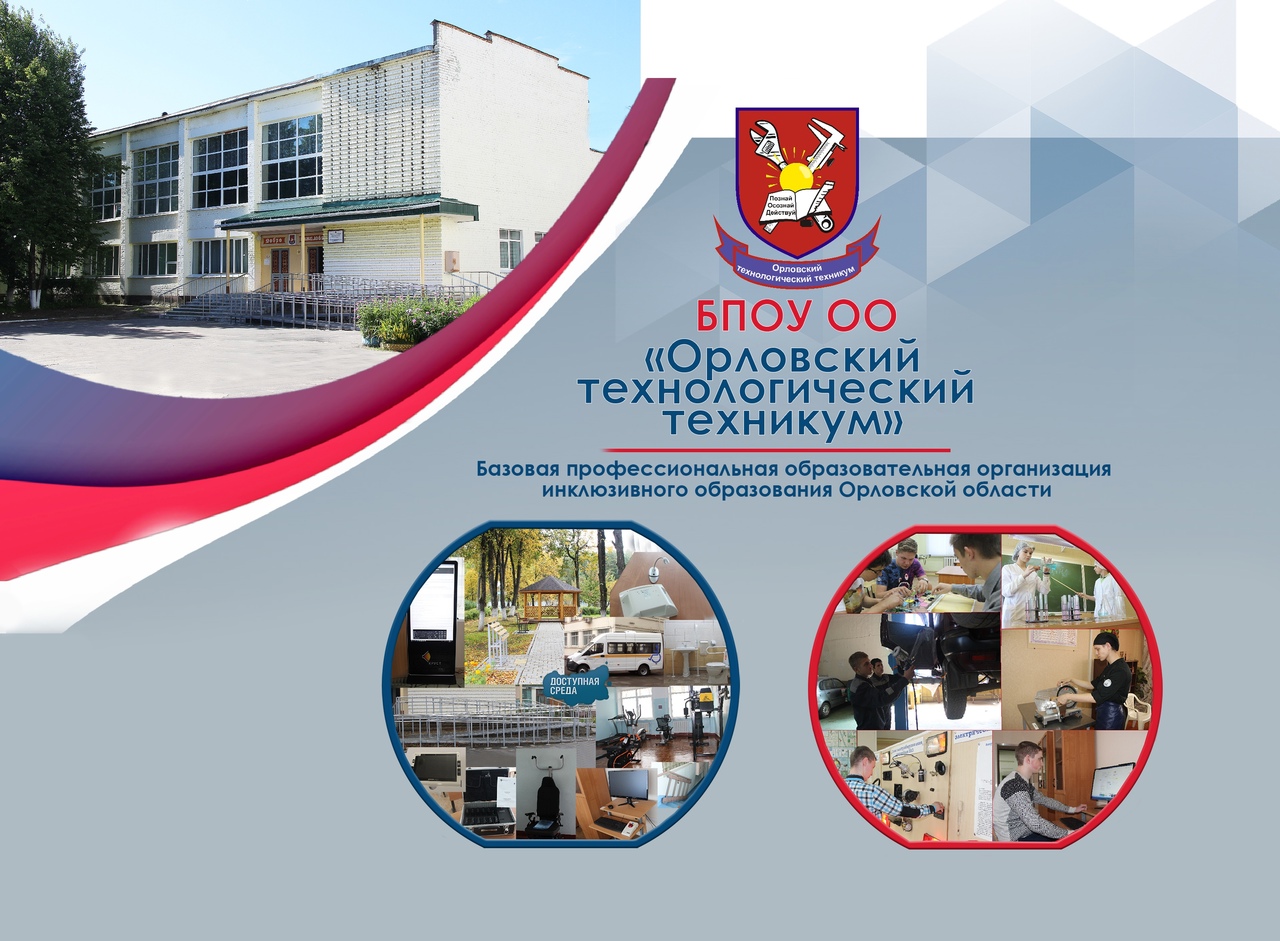 Приглашаем к совместной работе 

Сайт и социальные сети 
http://orltt.ucoz.ru/index/regionalnyj_chempionat/0-79
https://vk.com/abilympics_orel_region 
https://www.tiktok.com/@abilympics_orel_region 
https://t.me/abilympics_orel_region Адрес электронной почтыottorel@mail.ru

Телефон8 (4862) 33-10-26
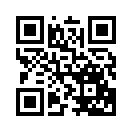